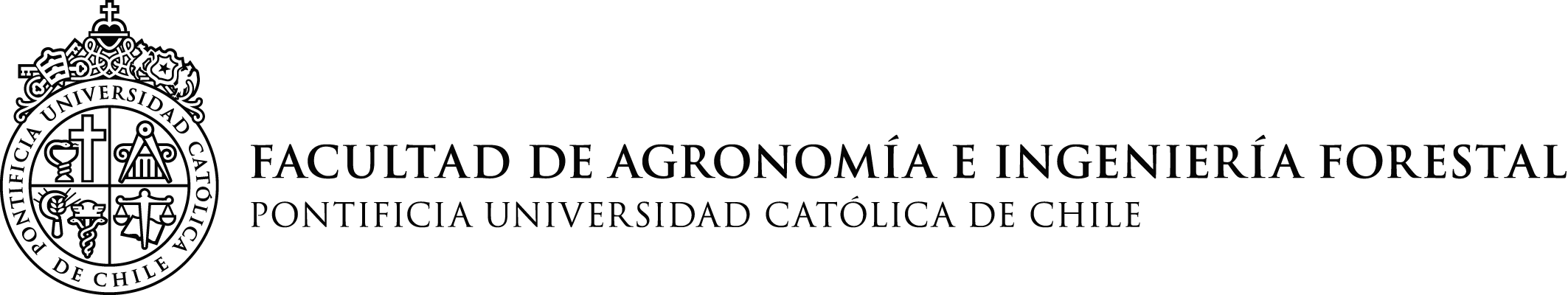 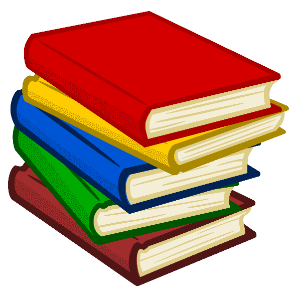 ¿Qué cursos inscribir este segundo semestre 2017?
Te recomendamos los siguientes cursos:
Generación 2016
Un ramo del Major Climatología (AGL112) o Suelo y Fertilidad (AGL110)
Estadística (AGL201)
Genética (AGL203)
Taller 3 (AGL060). Todas las secciones investigan diferentes temas, podrás revisar el detalle de cada sección para que escojan.
Practica I (AGL100) 
Electivo en otra disciplina


  ¡Prioriza ponerte al día !
¿Mas dudas sobre tu inscripción de ramos? 
Dirígete a dirección de pregrado a hacer tus consultas
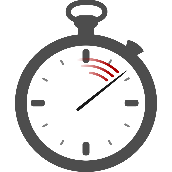 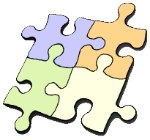 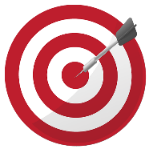 Ramos y 
Electivos
Malla curricular
Plazos y Fechas
También puedes visitar los módulos de autoconsulta en http://agronomia.uc.cl o escríbenos a tutoriasfaifuc@gmail.com